January 2020
Performance Comparison of LTF Designs in JT
Date: 2020-01-10
Authors:
Slide 1
Ron Porat (Broadcom)
January 2020
Abstract
In [1] the authors compare two LTF designs  - tone interleaving and orthogonal mapping in frequency

Here we provide further investigation of the preferred method in [1], tone interleaving, vs. regular P matrix as used in 11ax. Specifically we compare two methods with equal overhead – large P matrix using 2x LTF vs. small P matrix with tone splitting using 4x LTF.

The setting of the investigation uses JT where the impact is measured on the sounding NDP performance in the presence of residual AP-AP CFO and AP-STA CFO
Slide 2
Ron Porat (Broadcom)
January 2020
JT performance with residual CFO during NDP (1)
We consider two types of NDP LTFs:
“2x-all”: All streams present on all tones of 2x-LTFs, by making use of one big P matrix. 
“4x-split”: Streams are split equally between odd tones (1, …, Nss/2) and even tones (Nss/2+1, …, Nss ) of 4x-LTFs, by making use of half-size P matrices.

We consider two types of residual CFOs:
AP-AP: Between slave APs and master AP. 
STA-AP: Between STA being sounded and master AP

AP-AP CFO: 
All slave APs have the same magnitude of CFO (10Hz, 50Hz, or 100Hz) for NDP, but with random and independent signs.
For jointly steered data frame, this is modeled as fixed phase offset (4d) relative to master AP, with random signs across slave APs
Slide 3
Ron Porat (Broadcom)
January 2020
JT performance with residual CFO during NDP (2)
STA-AP CFO:
All STAs have same magnitude of CFO (1kHz) for NDP, but with random and independent signs
Each STA estimates and compensates common phase rotation from one LTF to the next, via pilots
Pilots same for both “2x-all” and “4x-split” cases :
Each pilot has contributions from all the spatial streams (first-row of P-matrix repeated).

Simulated the impact of AP-AP and STA-AP CFO for 2AP and 4AP 75% loading scenarios (along with other impairments) as considered in [2].
Baseline: single AP, “2x-all” LTF, non-zero STA CFO during NDP, phase correction based on pilots
Slide 4
Ron Porat (Broadcom)
January 2020
System model for NDP
Slide 5
Ron Porat (Broadcom)
January 2020
Simulation results– 2AP
X = 10dB
X = 0dB
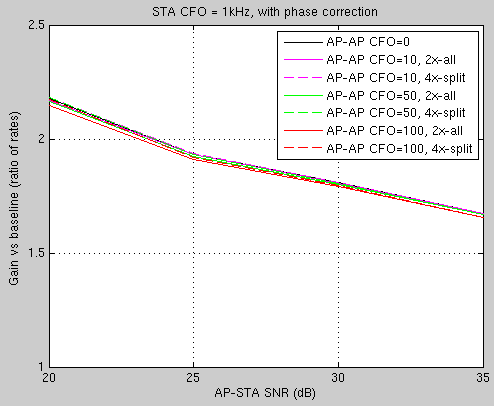 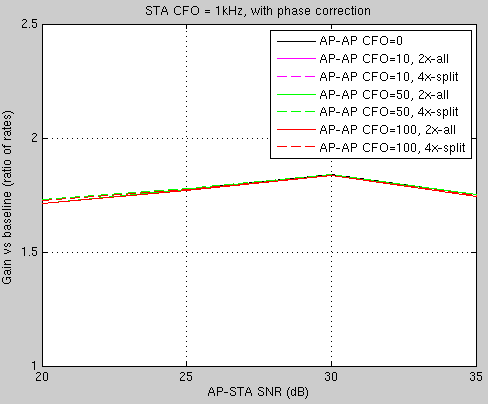 Slide 6
Ron Porat (Broadcom)
January 2020
Simulation results– 4AP
X = 10dB
X = 0dB
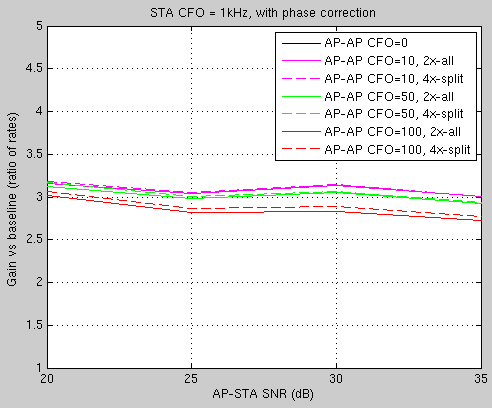 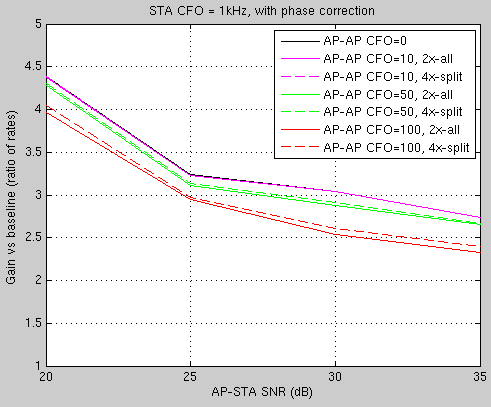 Slide 7
Ron Porat (Broadcom)
January 2020
Conclusions
The two LTF types provide practically similar performance

To ensure best performance for JT, residual AP-AP CFO needs to be <= 50Hz for the NDP.
Slide 8
Ron Porat (Broadcom)
January 2020
References
“Performance Comparison of LTF Designs for EHT,” IEEE 802.11-19/1867
“JT performance with Multiple Impairments” IEEE 802.11-19/1597
Slide 9
Ron Porat (Broadcom)